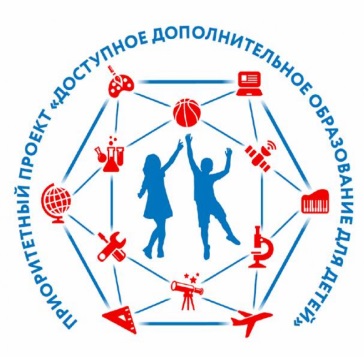 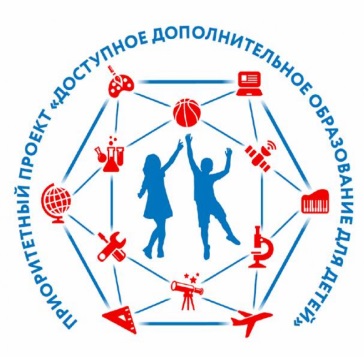 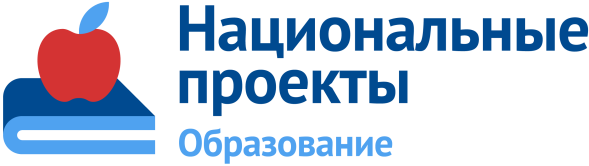 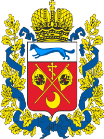 Региональная информационная система «Навигатор дополнительного образования Оренбургской области»
Антюфеева Наталья Климовна, заместитель директора ГАУДО ОО ДТДМ им. В.П. Поляничко
Для кого созданНАВИГАТОР?
Для родителей и детей






Для образовательных
Организаций 





Для органов государственной
Власти
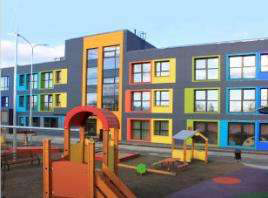 Функции НАВИГАТОРА
Создание реестра дополнительных
общеразвивающих программ



Ведение персонифицированного учета
обучающихся и персонифицированного
финансирования


Осуществление независимой оценки качества
дополнительных общеразвивающих программ



Аналитические и статистические отчеты
в системе дополнительного образования
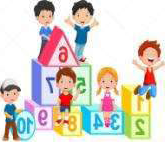 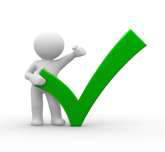 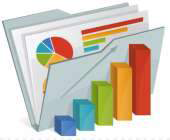 В НАВИГАТОРЕ зарегистрированы:
организации дополнительного образования
(сфера образования, культуры и спорта);
 общеобразовательные организации;
 дошкольные образовательные
организации;
 организации дополнительного образования
 негосударственный сектор
организации СПО, высшего образования
ЧЕМ ВНЕУРОЧНАЯ ДЕЯТЕЛЬНОСТЬ ОТЛИЧАЕТСЯ ОТ ДОПОБРАЗОВАНИЯ?
Внеурочная деятельность — часть программы общего образования. Её главная цель — расширить или конкретизировать те знания, которые ученики получают на уроках. В соответствии с ФГОС образовательная программа должна включать внеурочную деятельность.
Дополнительное образование — автономная, самостоятельная ветвь образования, не входит в госстандарт. Здесь сам ученик выбирает, хочет он в чем-то ещё развиваться или нет, если ли у него интерес к этому или нет. Ребенок может вообще никогда не получать дополнительное образование, но во внеурочной деятельности он должен участвовать.
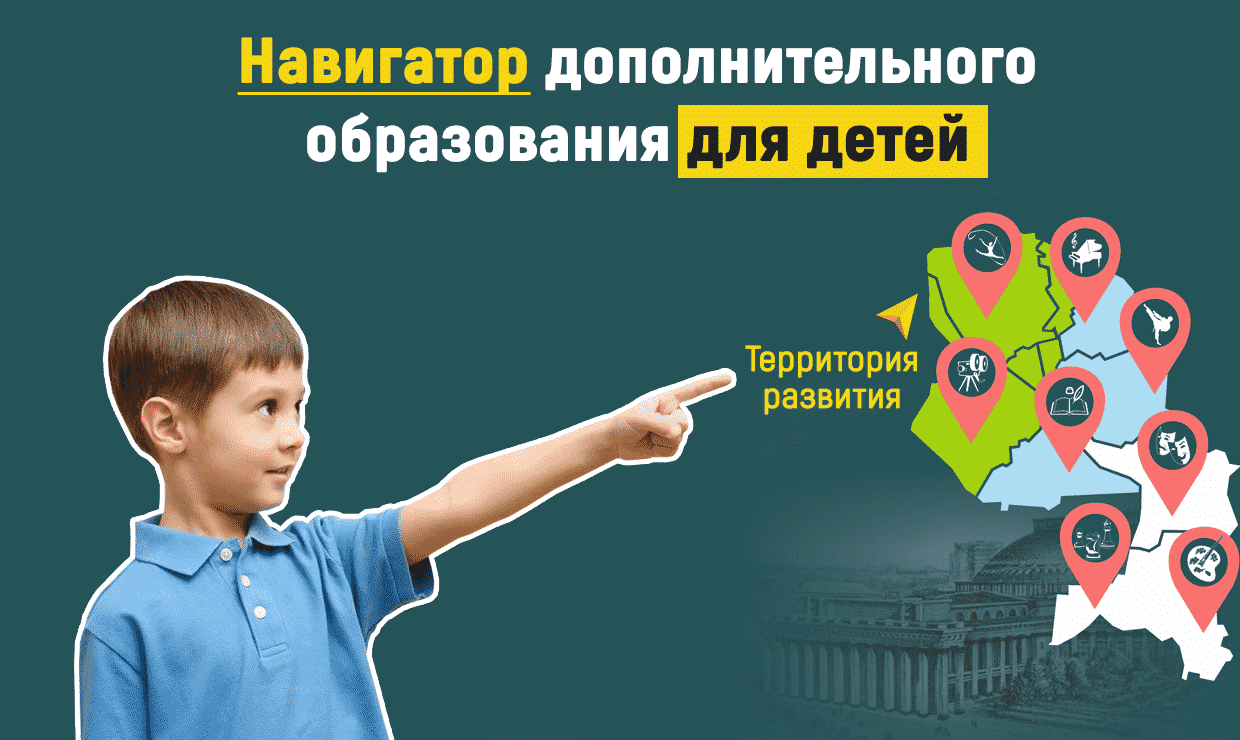 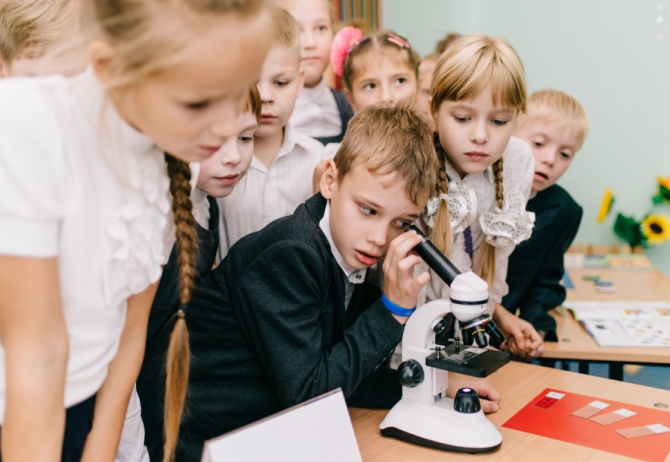 КАКИЕ ПРЕДМЕТЫ МОЖНО ПРЕДЛАГАТЬ ДЛЯ ИЗУЧЕНИЯ ШКОЛЬНИКАМ?

https://mosmetod.ru/metodicheskoe-prostranstvo/dopolnitelnoe-obrazovanie/metodicheskie-rekomendatsii/primern-prodrammy-techn-napravlennosti.html   
(ГБОУ Городской методический центр (город Москва))
РЕГИСТРАЦИЯ
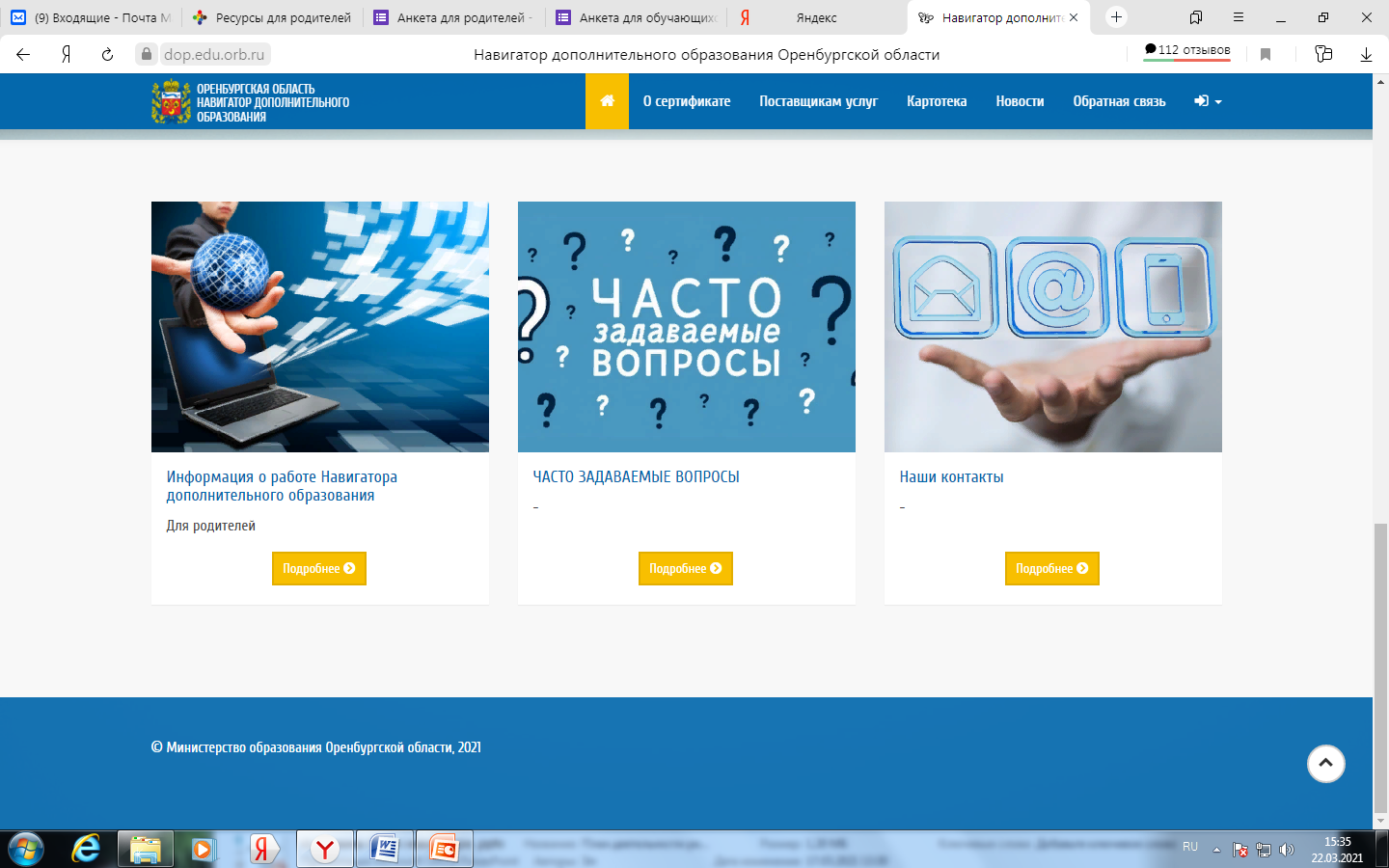 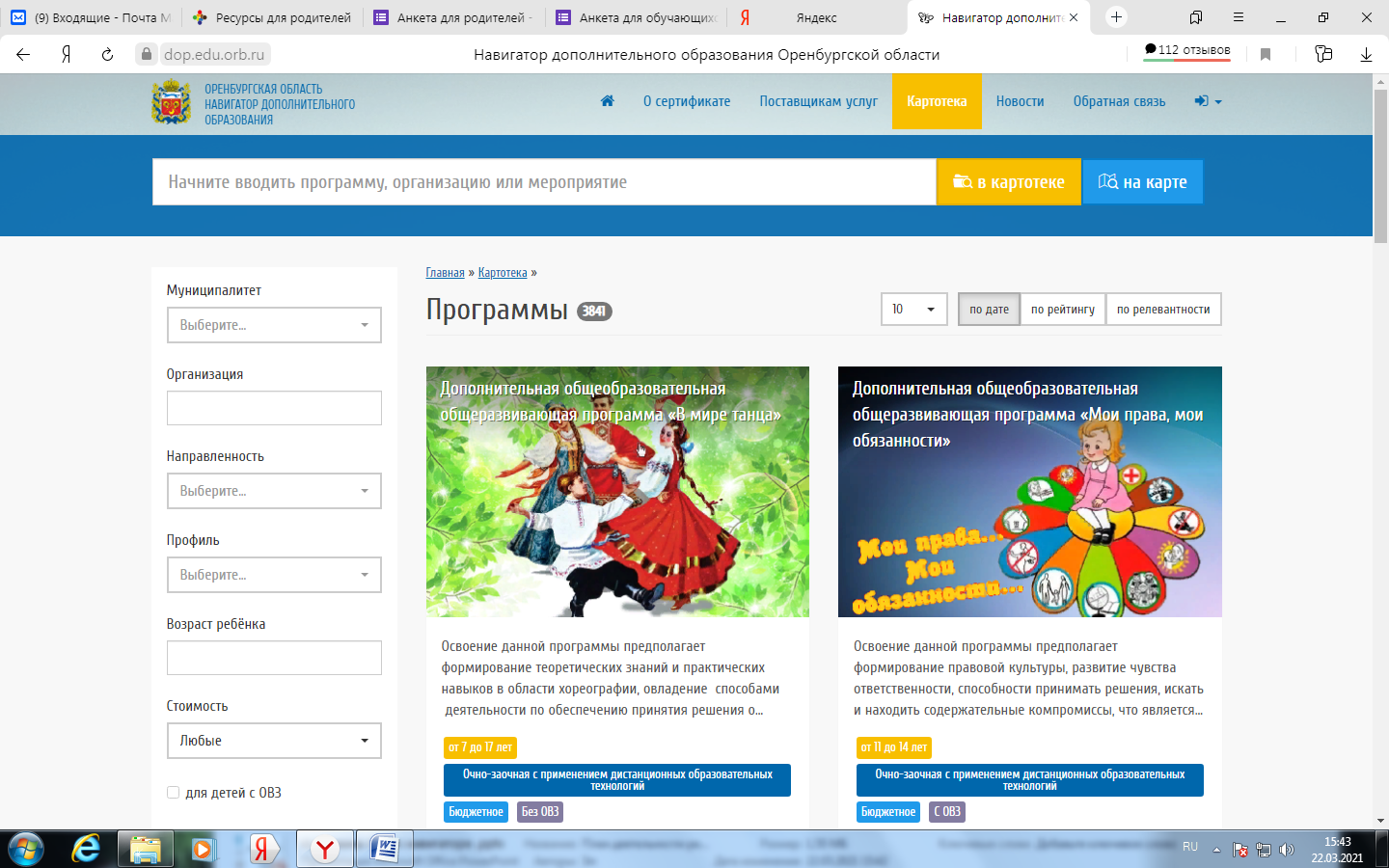 Выбрав на Навигаторе ДОД вкладку «Картотека» можно ознакомиться с ДООД, задав слева фильтры для отбора (при желании)
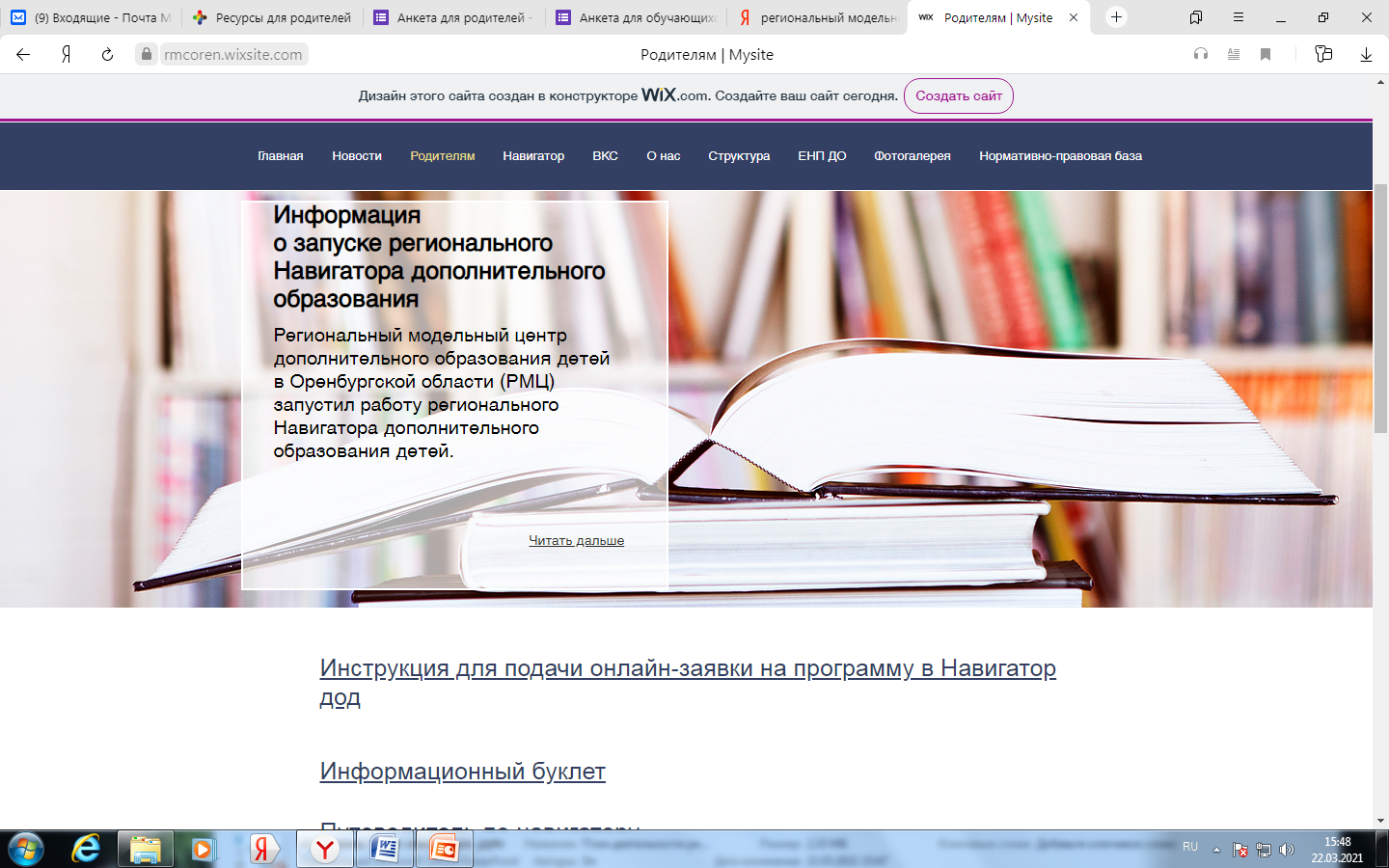 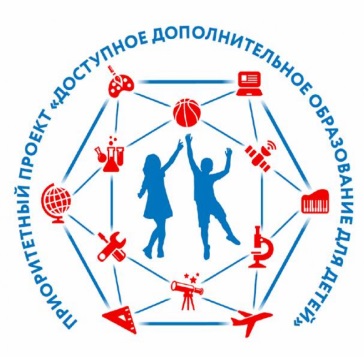 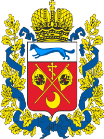 Региональный модельный центр(РМЦ) 460000, г. Оренбург, ул. Советская, д. 41e-mail:  rmc_oren@mail.ru телефон: (3532) 43-50-93 сайт: rmcoren.wixsite.com/mysite